Investigator Perspectives on Available Research and Challenging Questions in Melanoma and Nonmelanoma Skin Cancers: A Post-ASCO 2024 Annual Review
Tuesday, June 11, 20245:00 PM – 6:00 PM ET
Faculty
Nikhil I Khushalani, MD
Jason J Luke, MD
Moderator
Neil Love, MD
Faculty
Nikhil I Khushalani, MD
Senior Member and Vice Chair
Department of Cutaneous Oncology
Moffitt Cancer Center
Tampa, Florida
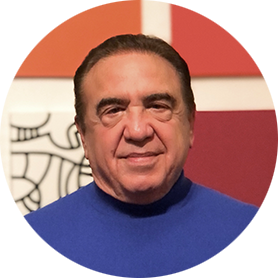 MODERATOR
Neil Love, MDResearch To PracticeMiami, Florida
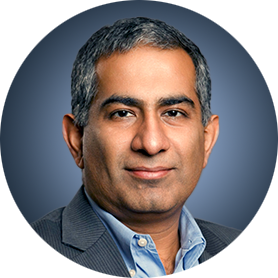 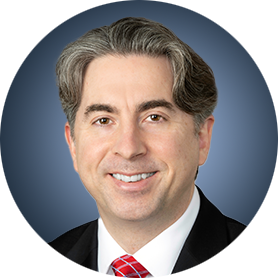 Jason J Luke, MD
Associate Director for Clinical Research
Director, Immunotherapy and Drug Development Center
Associate Professor of Medicine
UPMC Hillman Cancer Center and University of Pittsburgh
Pittsburgh, Pennsylvania
Dr Khushalani — DisclosuresFaculty
Dr Luke — DisclosuresFaculty
Dr Love — Disclosures
Dr Love is president and CEO of Research To Practice. Research To Practice receives funds in the form of educational grants to develop CME activities from the following companies: AbbVie Inc, Adaptive Biotechnologies Corporation, ADC Therapeutics, Agios Pharmaceuticals Inc, Alexion Pharmaceuticals, Amgen Inc, Array BioPharma Inc, a subsidiary of Pfizer Inc, Astellas, AstraZeneca Pharmaceuticals LP, Aveo Pharmaceuticals, Bayer HealthCare Pharmaceuticals, BeiGene Ltd, BeyondSpring Pharmaceuticals Inc, Blueprint Medicines, Boehringer Ingelheim Pharmaceuticals Inc, Bristol Myers Squibb, Celgene Corporation, Clovis Oncology, Coherus BioSciences, CTI BioPharma, a Sobi Company, Daiichi Sankyo Inc, Eisai Inc, Elevation Oncology Inc, EMD Serono Inc, Epizyme Inc, Exact Sciences Corporation, Exelixis Inc, Five Prime Therapeutics Inc, Foundation Medicine, G1 Therapeutics Inc, Genentech, a member of the Roche Group, Genmab US Inc, Gilead Sciences Inc, Grail Inc, GSK, Halozyme Inc, Helsinn Healthcare SA, ImmunoGen Inc, Incyte Corporation, Ipsen Biopharmaceuticals Inc, Janssen Biotech Inc, administered by Janssen Scientific Affairs LLC, Jazz Pharmaceuticals Inc, Karyopharm Therapeutics, Kite, A Gilead Company, Kronos Bio Inc, Legend Biotech, Lilly, Loxo Oncology Inc, a wholly owned subsidiary of Eli Lilly & Company, MEI Pharma Inc, Merck, Mersana Therapeutics Inc, Mirati Therapeutics Inc, Mural Oncology Inc, Natera Inc, Novartis, Novartis Pharmaceuticals Corporation on behalf of Advanced Accelerator Applications, Novocure Inc, Oncopeptides, Pfizer Inc, Pharmacyclics LLC, an AbbVie Company, Puma Biotechnology Inc, Regeneron Pharmaceuticals Inc, R-Pharm US, Sanofi, Seagen Inc, Servier Pharmaceuticals LLC, SpringWorks Therapeutics Inc, Stemline Therapeutics Inc, Sumitomo Dainippon Pharma Oncology Inc, Syndax Pharmaceuticals, Taiho Oncology Inc, Takeda Pharmaceuticals USA Inc, TerSera Therapeutics LLC, Tesaro, A GSK Company, TG Therapeutics Inc, Turning Point Therapeutics Inc, Verastem Inc, and Zymeworks Inc.
Commercial Support
This activity is supported by an educational grant from Merck.
Research To Practice CME Planning Committee Members, Staff and Reviewers
Planners, scientific staff and independent reviewers for Research To Practice have no relevant conflicts of interest to disclose.
This educational activity contains discussion of non-FDA-approved uses of agents and regimens. Please refer to official prescribing information for each product for approved indications.
Agenda
Introduction
Module 1: Evidence-Based Treatment of Nonmetastatic and Metastatic Melanoma — Dr Luke
Module 2: Optimizing the Management of Nonmelanoma Skin Cancers — Dr Khushalani
Agenda
Introduction
Module 1: Evidence-Based Treatment of Nonmetastatic and Metastatic Melanoma — Dr Luke
Module 2: Optimizing the Management of Nonmelanoma Skin Cancers — Dr Khushalani
Key ASCO 2024 Data Sets
Blank CU et al. Neoadjuvant nivolumab plus ipilimumab versus adjuvant nivolumab in macroscopic, resectable stage III melanoma: The phase 3 NADINA trial. Abstract LBA2. 
Hauschild A et al. Long-term follow up for adjuvant dabrafenib plus trametinib in stage III BRAF-mutated melanoma: Final results of the COMBI-AD study. Abstract 9500.
Weber JS et al. Individualized neoantigen therapy mRNA-4157 (V940) plus pembrolizumab in resected melanoma: 3-year update from the mRNA-4157-P201 (KEYNOTE-942) trial. Abstract LBA9512.
Tawbi HA et al. Nivolumab plus relatlimab vs nivolumab in previously untreated metastatic or unresectable melanoma (RELATIVITY-047): Overall survival and melanoma-specific survival outcomes at 3 years. Abstract 9524. 
Thomas SS et al. Efficacy and safety of lifileucel, an autologous tumor-infiltrating lymphocyte cell therapy, and pembrolizumab in patients with immune checkpoint inhibitor-naive unresectable or metastatic melanoma: Updated results from IOV-COM-202 cohort 1A. Abstract 9505.
Key ASCO 2024 Data Sets
Muñoz-Cousleo E et al. Pembrolizumab for locally advanced or recurrent/metastatic cutaneous squamous cell carcinoma: Long-term results of the Phase 2 KEYNOTE-629 Study. Abstract 9554. 
Ladwa R et al. Using serial 18F-FDG PET/CT PERCIST response to predict long-term efficacy to immune checkpoint inhibitors in patients with advanced cutaneous squamous cell carcinoma. Abstract 9548.
Amatore F et al. Neoadjuvant pembrolizumab produces high pathologic response rates in locally advanced (LA) resectable cutaneous squamous cell carcinoma (cSCC): Final results. Abstract 9591.
Ladwa R et al. A phase 2 study of de-escalation in resectable, locally advanced cutaneous squamous cell carcinoma (cSCC) with the use of neoadjuvant pembrolizumab: De-Squamate. Abstract 9514.
Agenda
Introduction
Module 1: Evidence-Based Treatment of Nonmetastatic and Metastatic Melanoma — Dr Luke
Module 2: Optimizing the Management of Nonmelanoma Skin Cancers — Dr Khushalani
Where Are We Now with the Management of Melanoma?
Neoadjuvant
Adjuvant
Metastatic
BRAF mutated
BRAF wild-type
Evidence-Based Treatment of Nonmetastatic and Metastatic MelanomaJason J Luke, MDDirector of the Cancer Immunotherapeutics CenterUPMC Hillman Cancer CenterAssociate Professor of MedicineUniversity of PittsburghPittsburgh, Pennsylvania
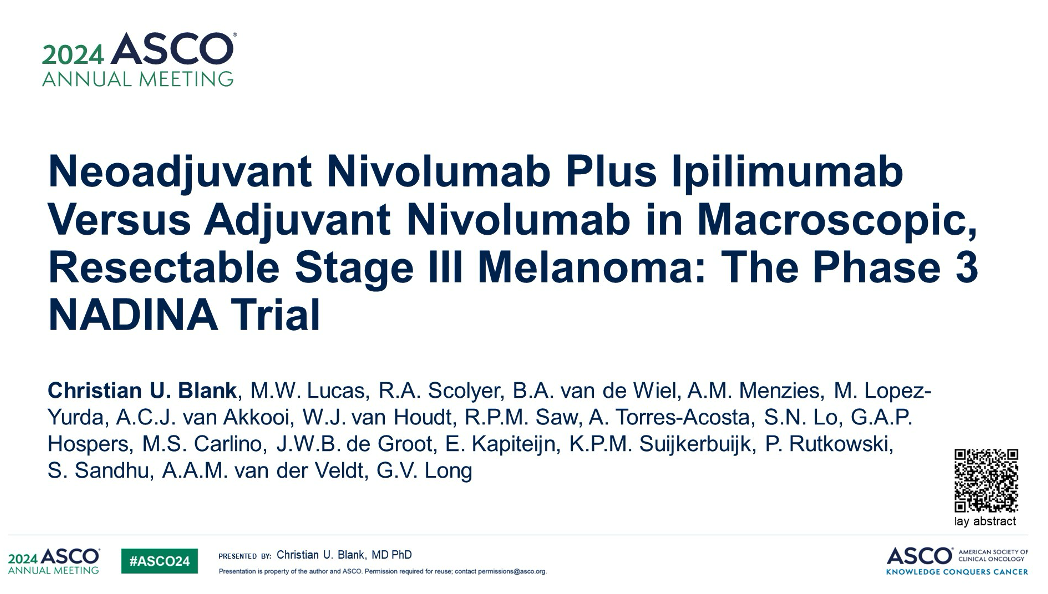 Abstract LBA2
NADINA Trial Design
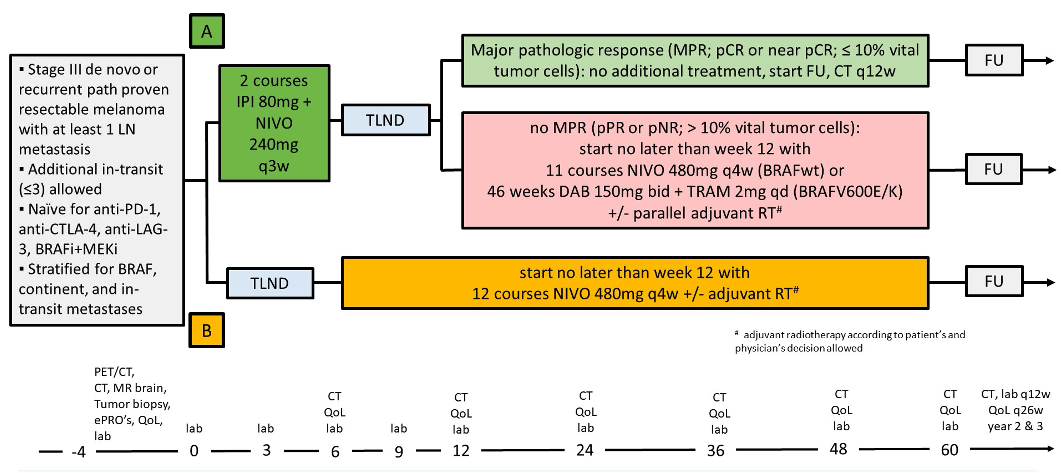 TLND = therapeutic lymph node dissection
Blank CU et al. ASCO 2024;Abstract LBA2.
NADINA Event-Free Survival (EFS) and Pathologic Response
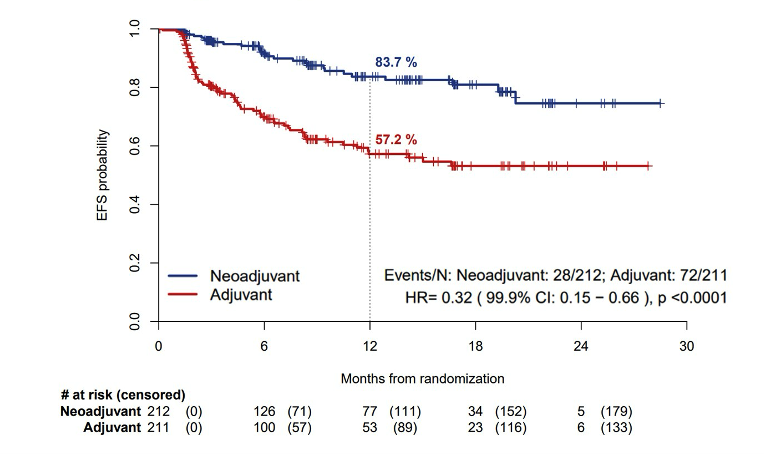 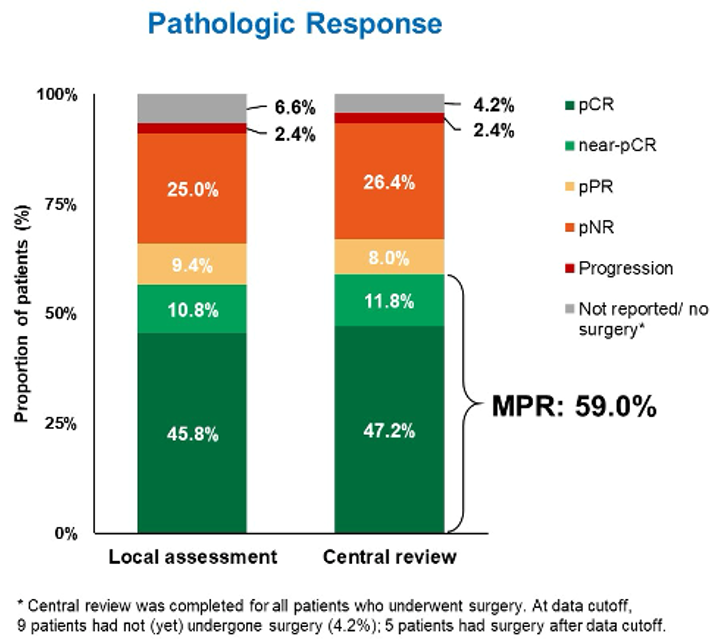 pCR = pathologic complete response; pPR = pathologic partial response; pNR = pathologic nonresponse
All key subgroups had an EFS benefit with neoadjuvant ipilimumab/nivolumab
Blank CU et al. ASCO 2024;Abstract LBA2.
FDA-Approved Adjuvant Immunotherapy Options for Melanoma
HR = hazard ratio; RFS = relapse- or recurrence-free survival; OS = overall survival; NA = not available
Kirkwood JM et al. Nat Med 2023;29:2835-43; Luke JJ et al. J Clin Oncol 2024;42:1619-24; Eggermont AMM et al. NEJM Evid 2022; 1(11):EVIDoa2200214; Larkin J et al. Clin Cancer Res 2023;29:3352-61; Eggermont AMM et al. Eur J Cancer 2019;119;1-10.
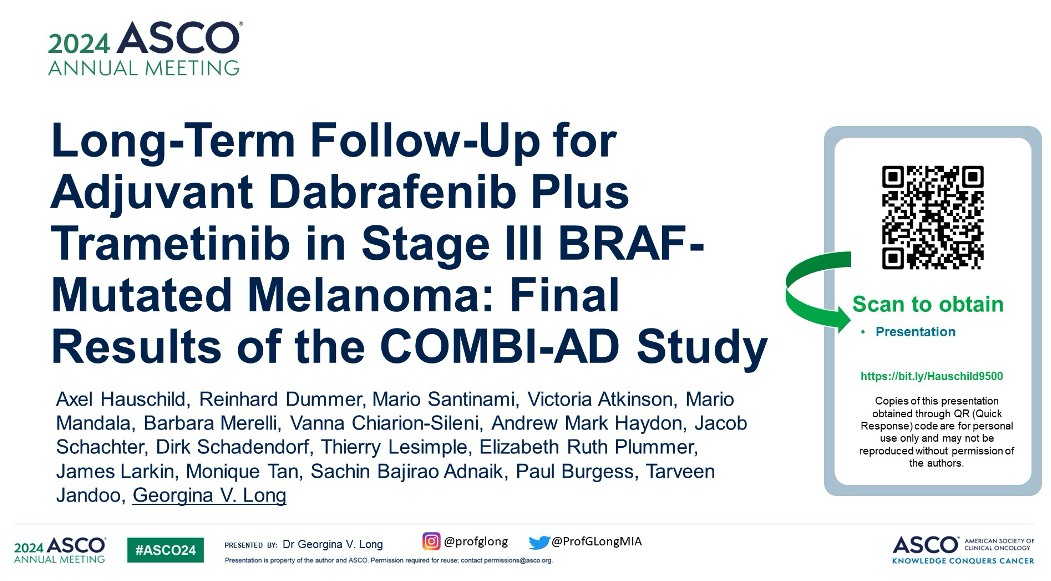 Abstract 9500
Final Analysis of COMBI-AD: Overall Survival (ITT Population)
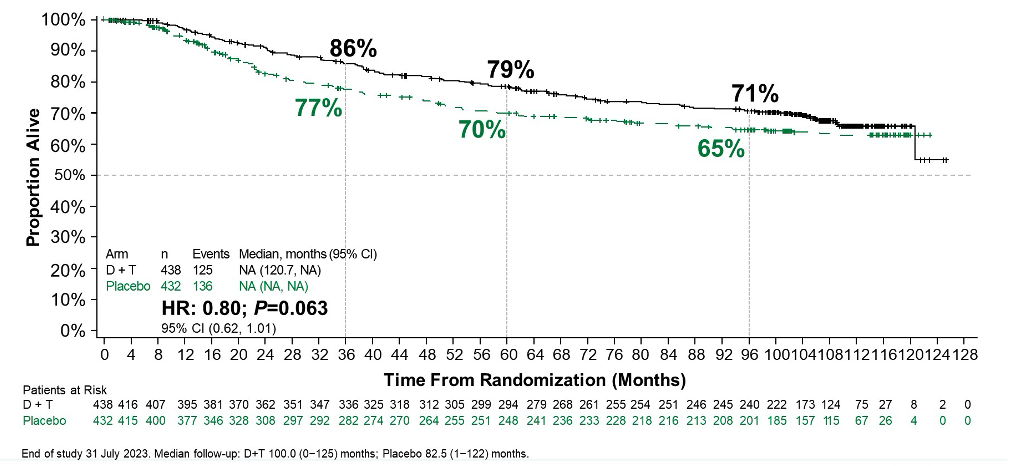 ITT = intent to treat
Hauschild A et al. ASCO 2024;Abstract 9500.
Subgroup Analysis of COMBI-AD: Effect of Treatment on Overall Survival by BRAF V600 Mutations (ITT Population)
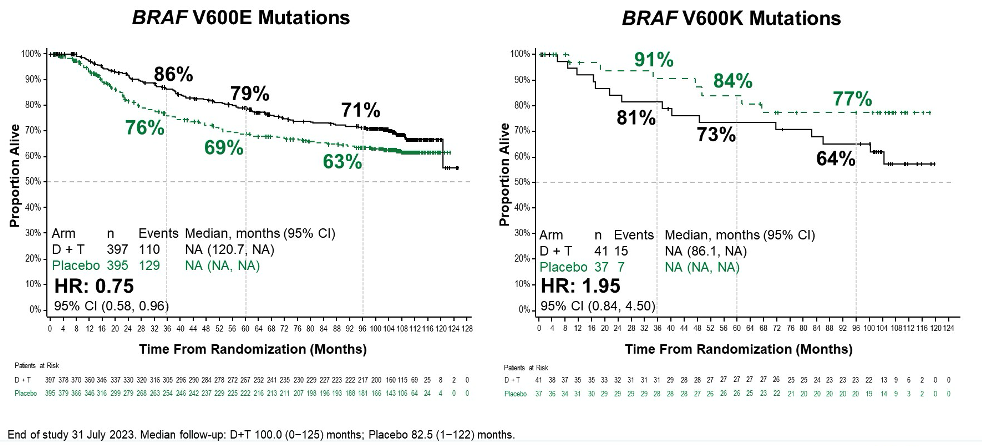 Hauschild A et al. ASCO 2024;Abstract 9500.
Questions?
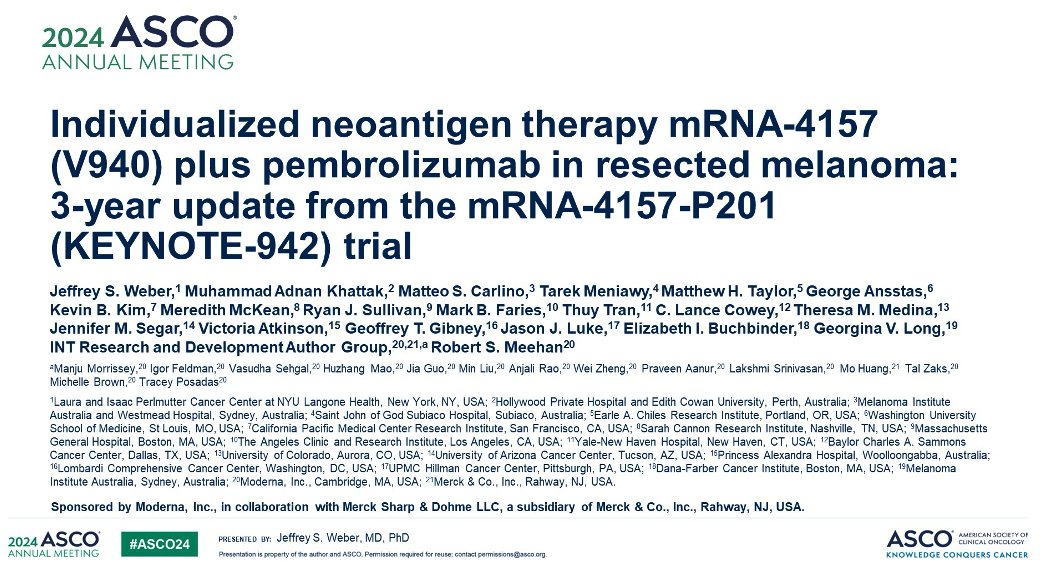 Abstract LBA9512
KEYNOTE-942 Trial Design: Pembrolizumab with or without Individualized Neoantigen Therapy (INT)
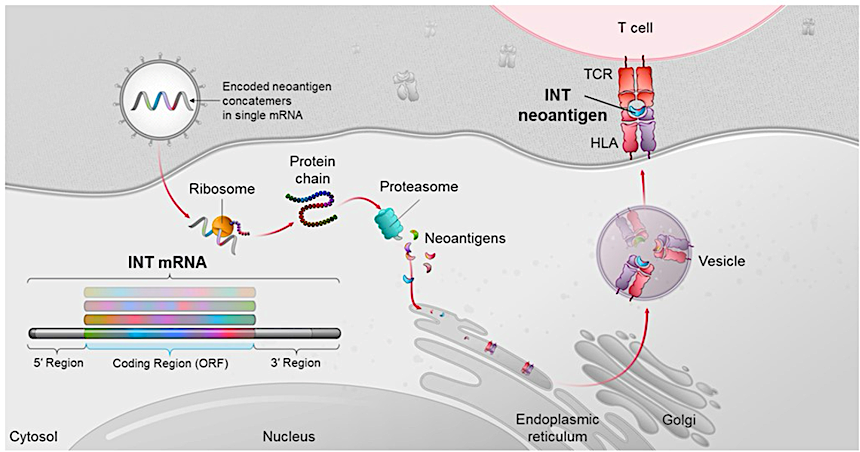 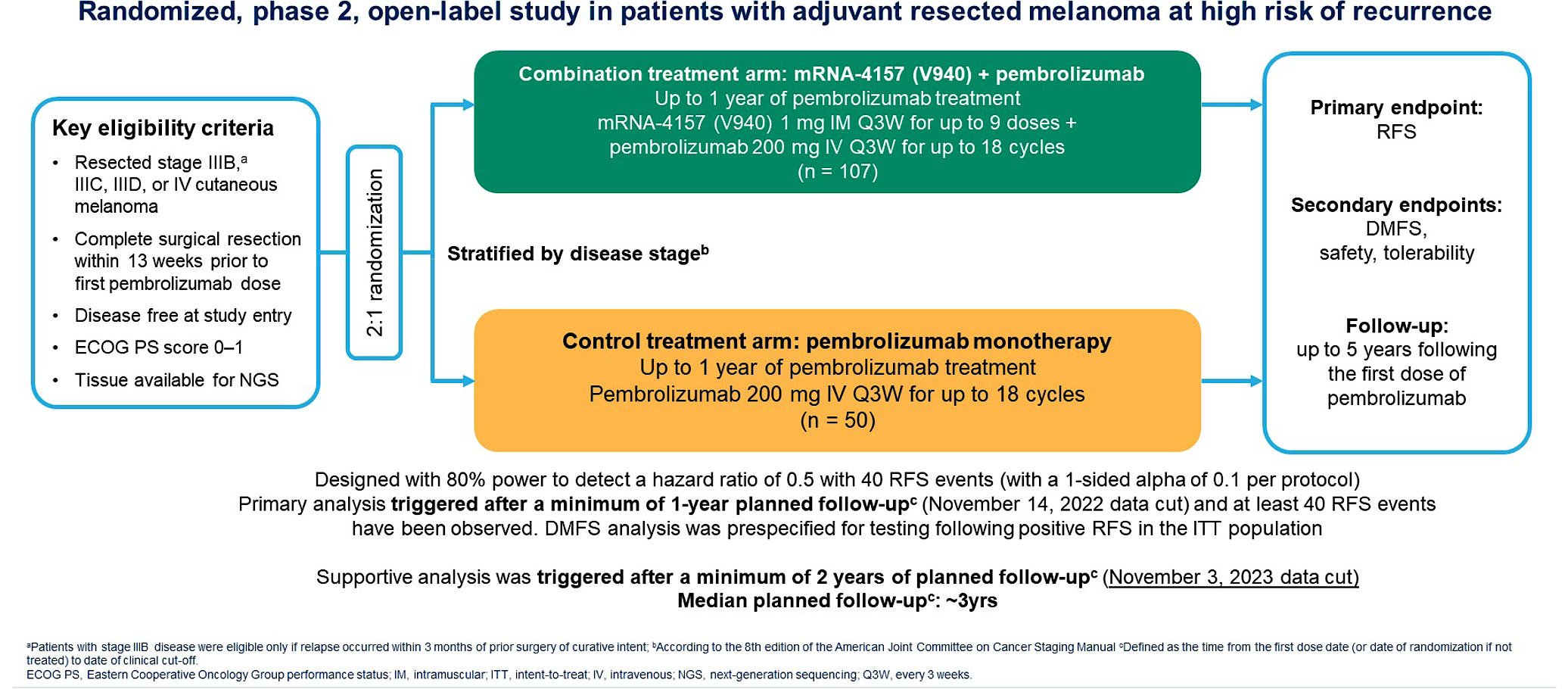 Weber JS et al. ASCO 2024;Abstract LBA9512.
KEYNOTE-942 Primary Endpoint: Recurrence-Free Survival
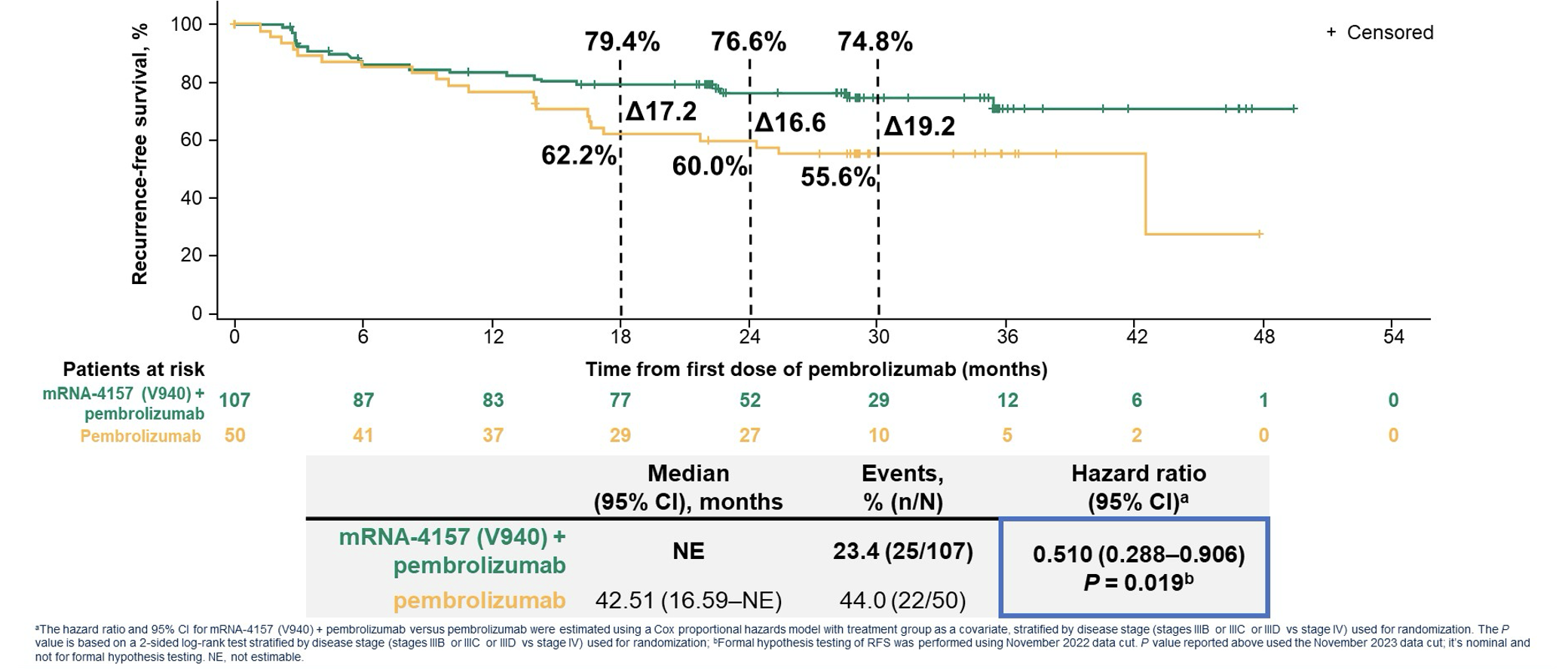 Translational analyses suggest mRNA-4157 (V940) + pembrolizumab may benefit a broad patient population irrespective of the status of PD-L1, tumor mutational burden, ctDNA and HLA heterozygosity
Weber JS et al. ASCO 2024;Abstract LBA9512.
KEYNOTE-942: Distant Metastasis-Free Survival
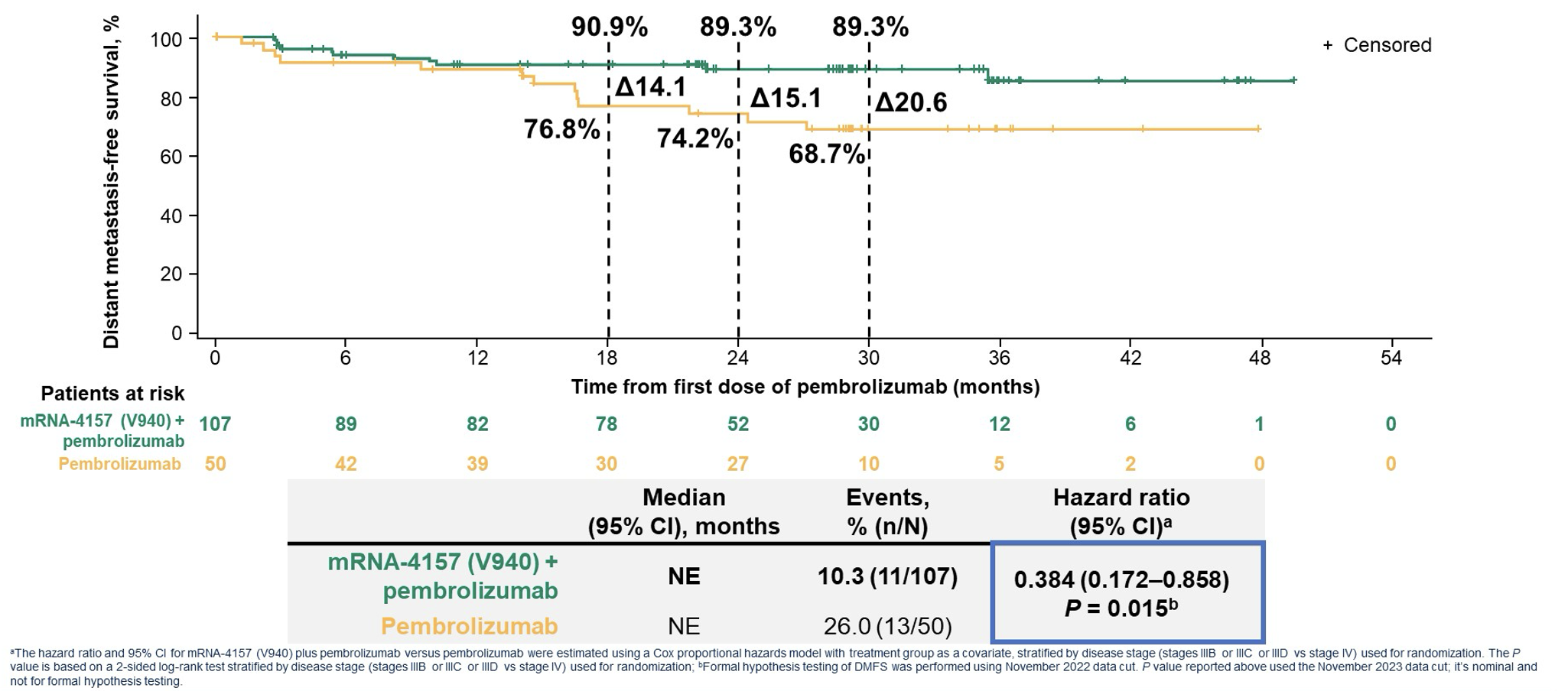 Weber JS et al. ASCO 2024;Abstract LBA9512.
RELATIVITY-047 Trial: Nivolumab (Anti-PD-1) and Relatlimab (Anti-LAG-3)
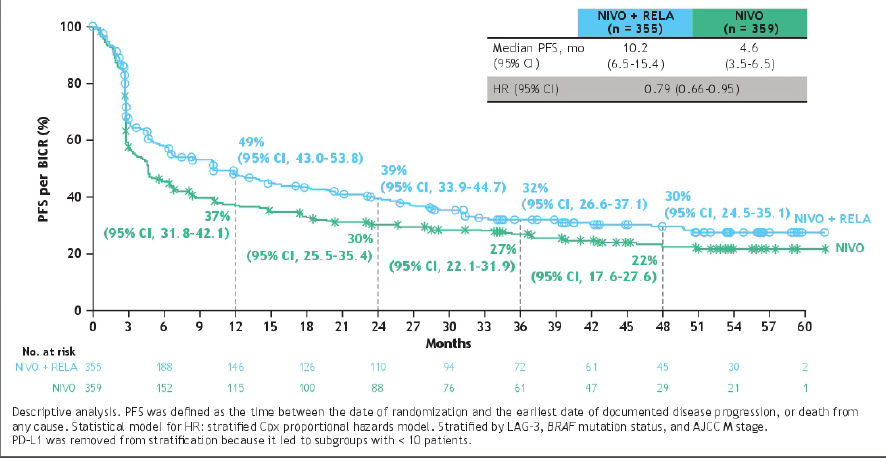 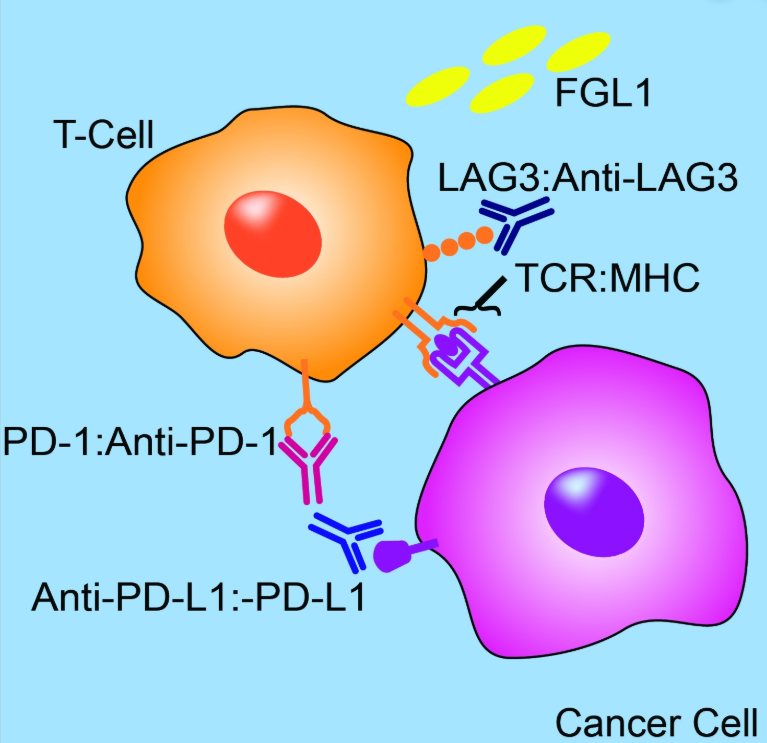 Median overall survival: 51.0 vs 33.2 months (HR 0.80)
Objective response rate: 44% vs 34%
Tawbi HA et al. ASCO 2024;Abstract 9524.
Phase I Expansion Cohort of Fianlimab and Cemiplimab for Patients with Advanced Melanoma: Anti-PD-1/PD-L1 Naïve Group
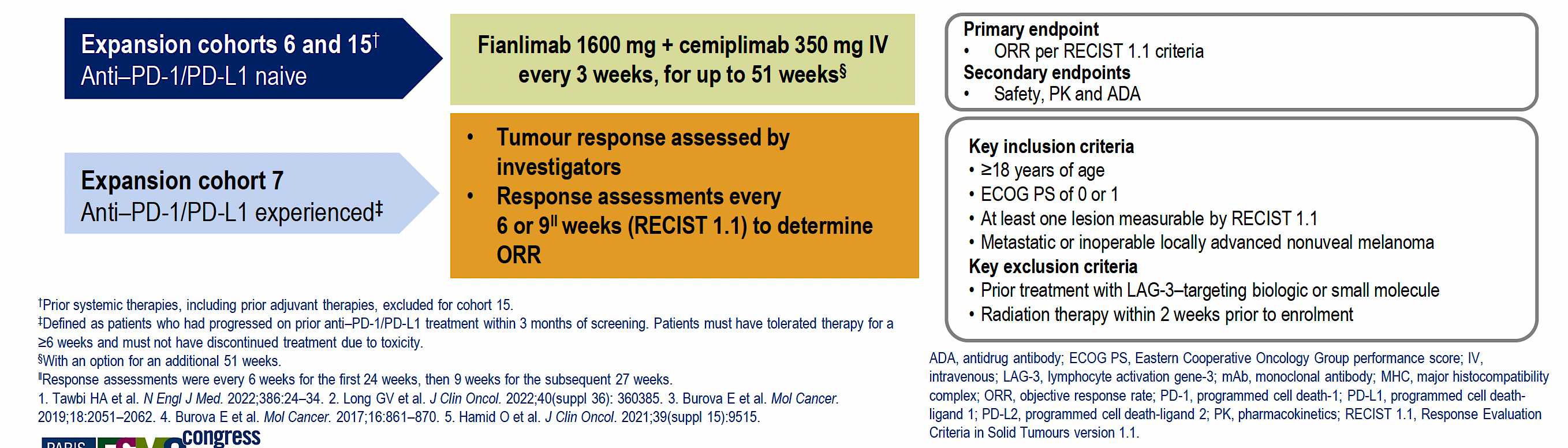 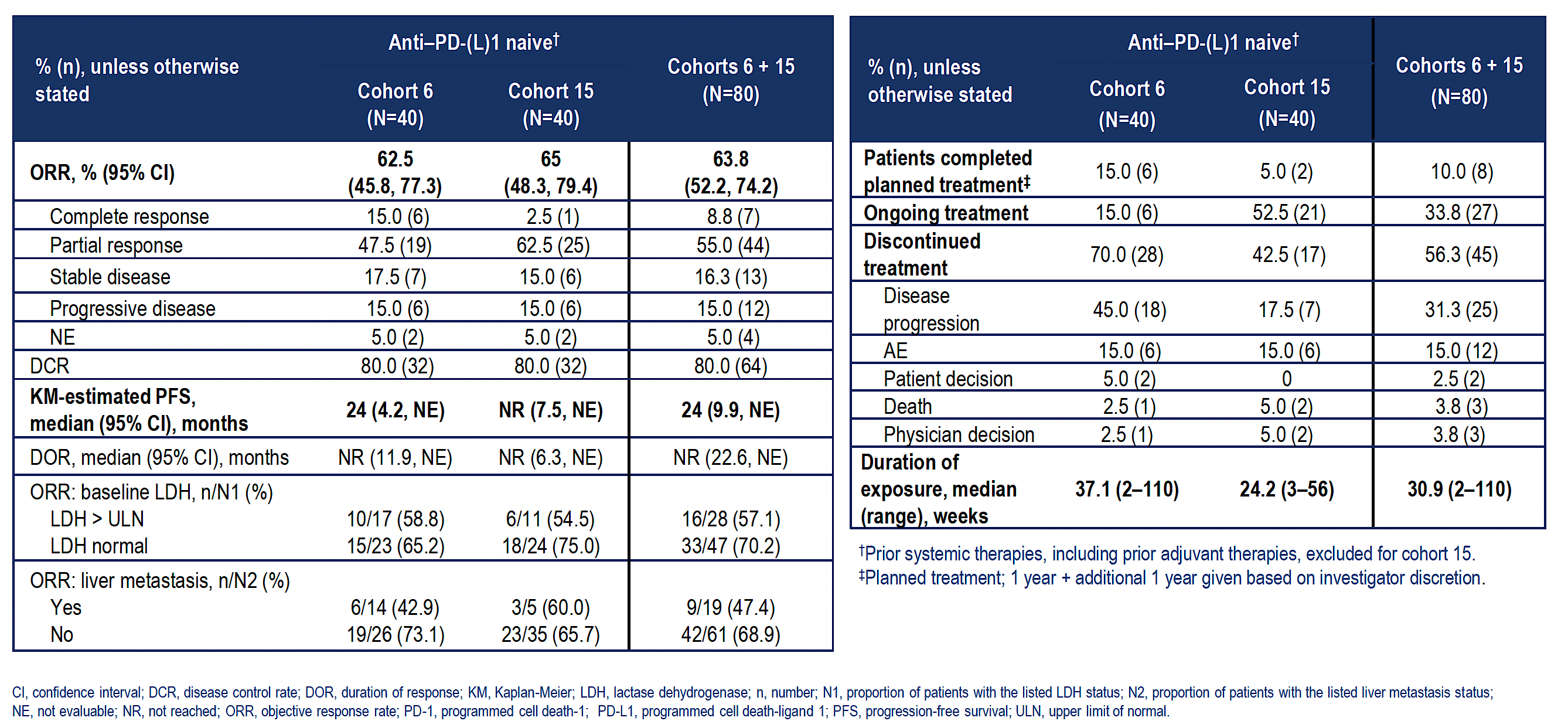 Hamid O et al. ESMO 2022;Abstract 790MO.
Phase III Trial of Fianlimab/Cemiplimab versus Pembrolizumab for Patients with Previously Untreated Unresectable Locally Advanced or Metastatic Melanoma
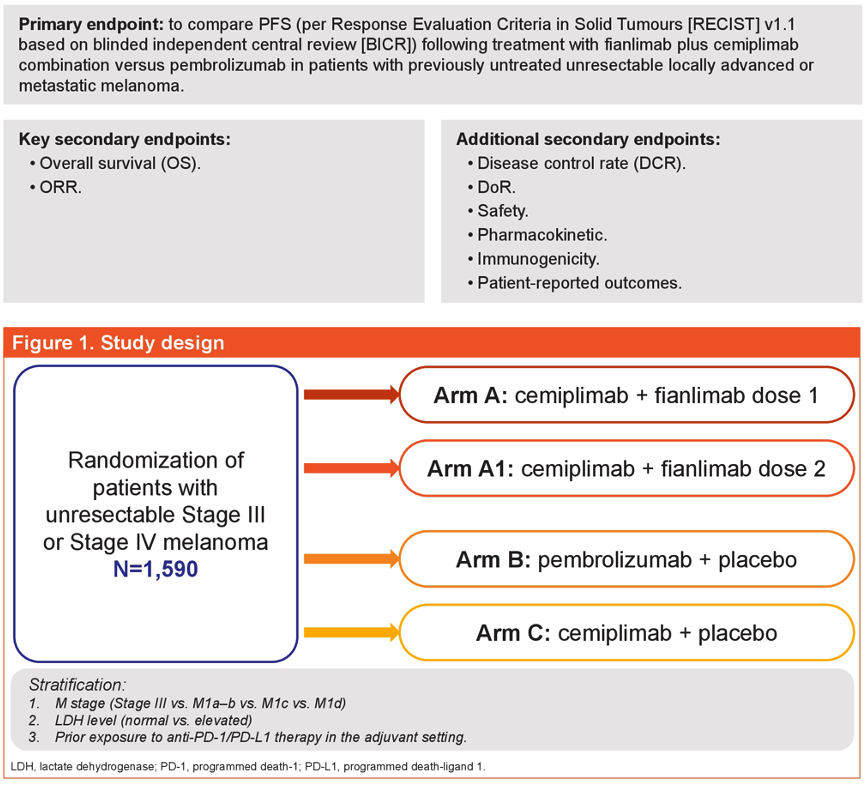 Baramidze A et al. ASCO 2023;Abstract TPS9602.
PFS = progression-free survival; ORR = objective response rate
FDA Grants Accelerated Approval to Lifileucel for Unresectable or Metastatic MelanomaPress Release: February 16, 2024
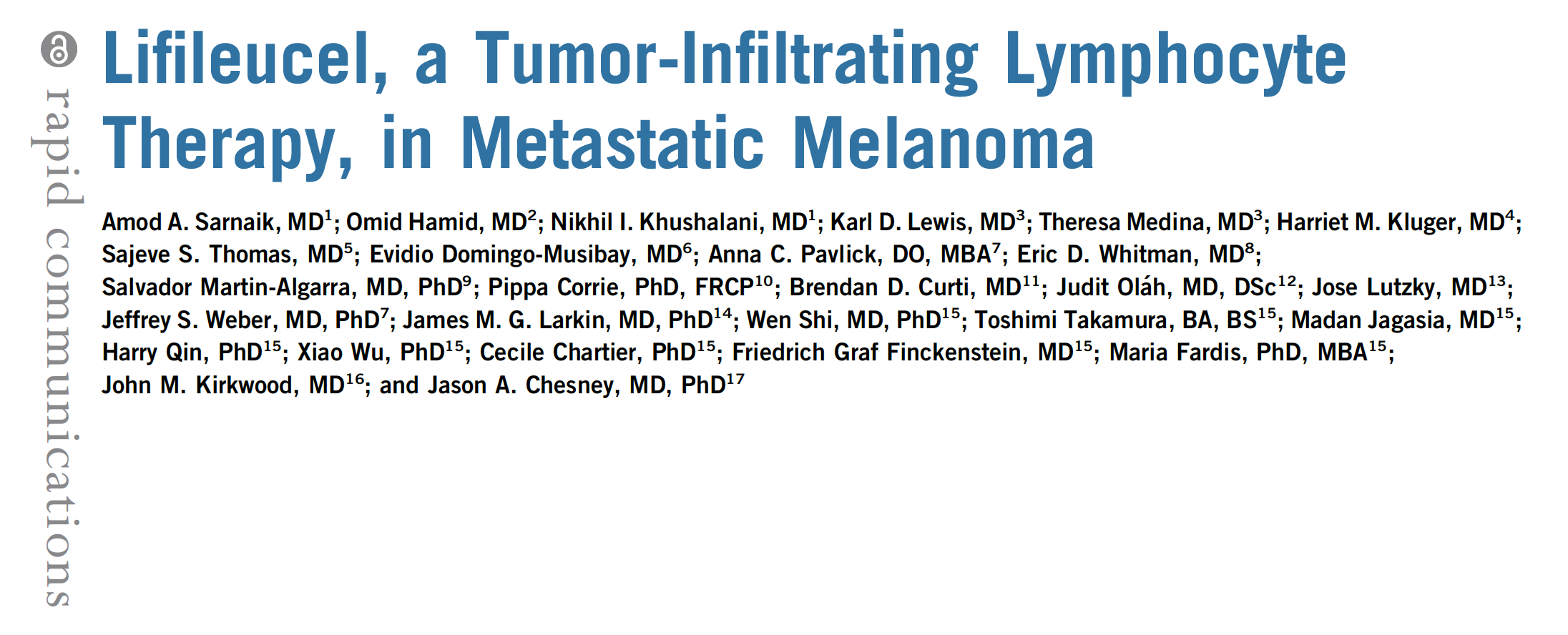 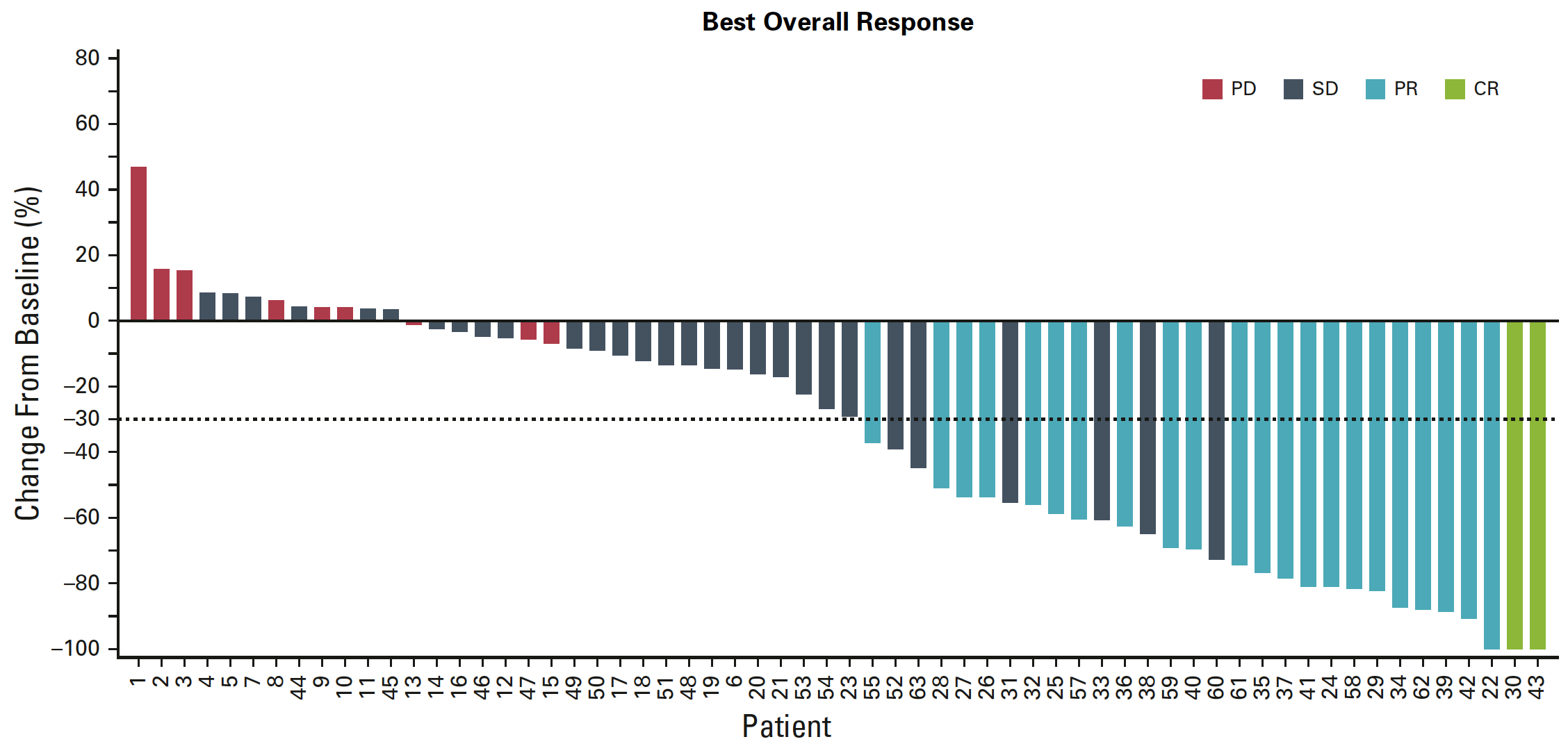 J Clin Oncol 2021;39:2656-66.
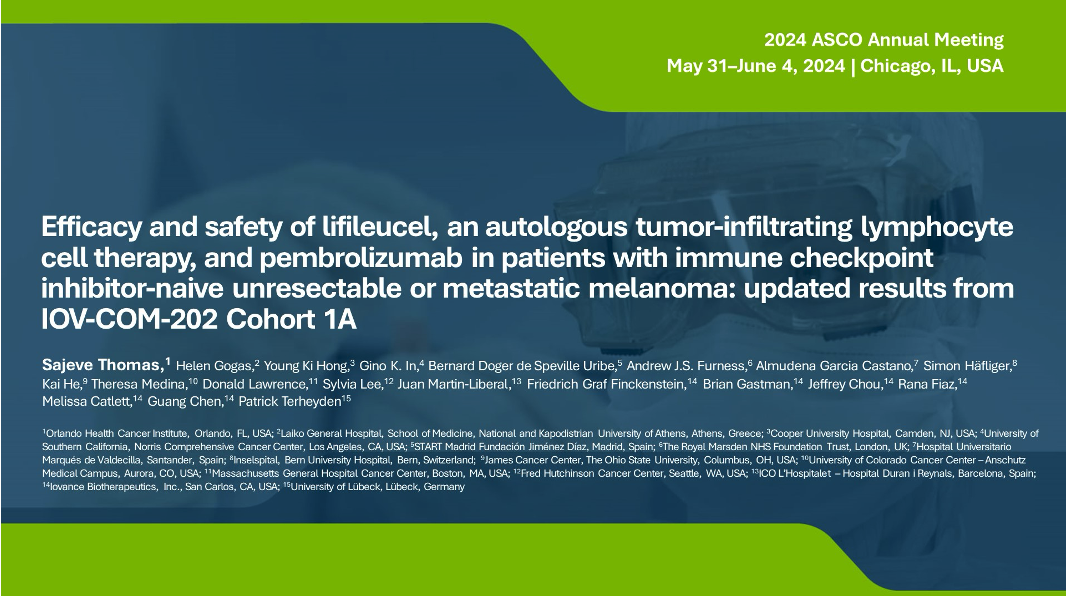 Abstract 9505
IOV-COM-202 Cohort 1A: Response Summary
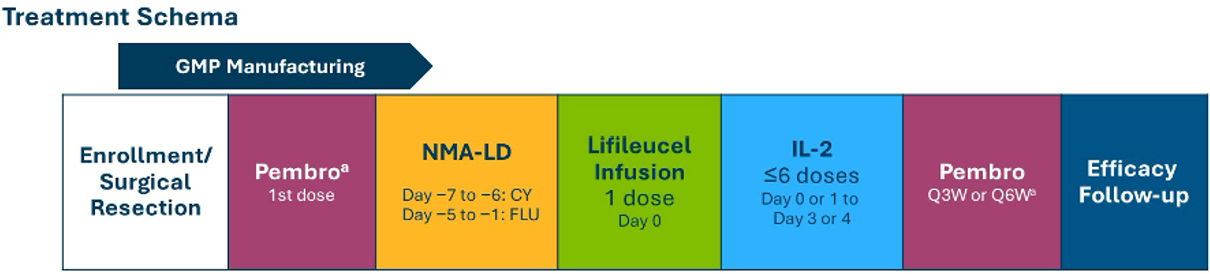 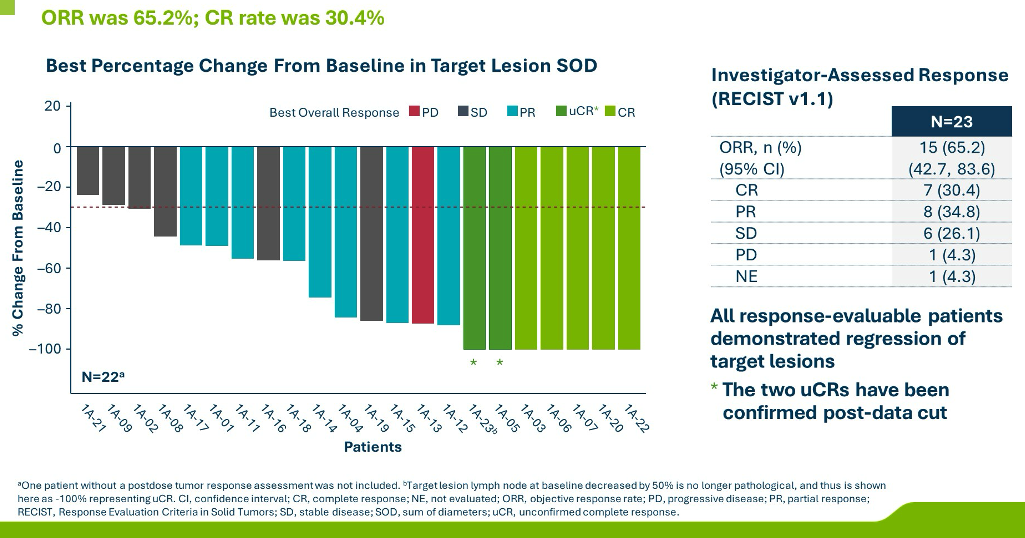 Thomas S et al. ASCO 2024;Abstract 9505.
TILVANCE-301: An Ongoing Phase III Confirmatory Trial
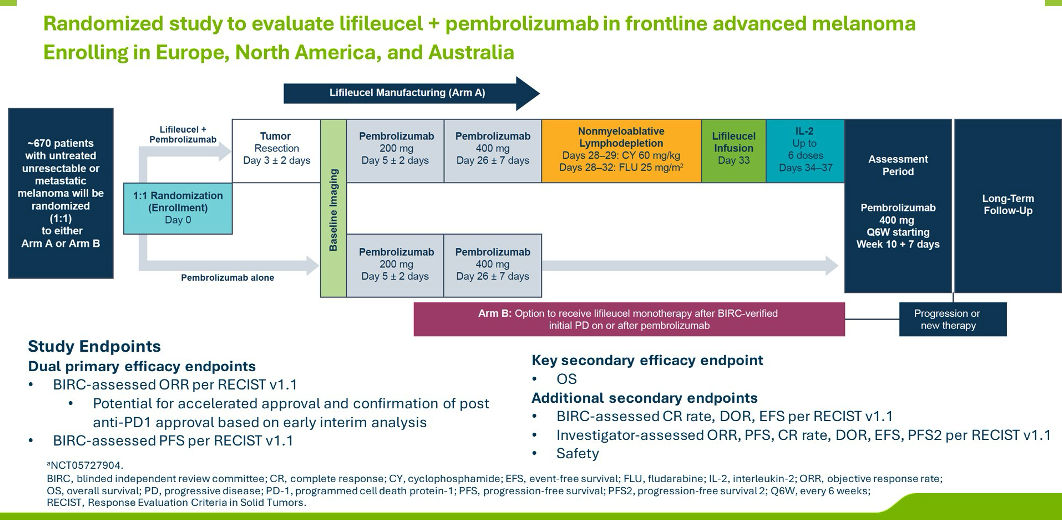 Thomas S et al. ASCO 2024;Abstract 9505.
Agenda
Introduction
Module 1: Evidence-Based Treatment of Nonmetastatic and Metastatic Melanoma — Dr Luke
Module 2: Optimizing the Management of Nonmelanoma Skin Cancers — Dr Khushalani
Where Are We Now with the Management of Nonmelanoma Skin Cancers?
Cutaneous squamous cell carcinoma
Neoadjuvant
Adjuvant
Metastatic/recurrent
Basal cell carcinoma
Optimizing the Management of Non-Melanoma Skin Cancer: Updates from ASCO 2024
Nikhil I. Khushalani, MD
Assistant Center Director, Clinical Research Review and Partnerships
Vice-Chair and Senior Member, Cutaneous Oncology  
Moffitt Cancer Center, Tampa, FL
Long Term Data for Anti-PD1 Therapy for Advanced Cutaneous Squamous Cell Carcinoma
TMB and Response to Anti-PD1 Therapy
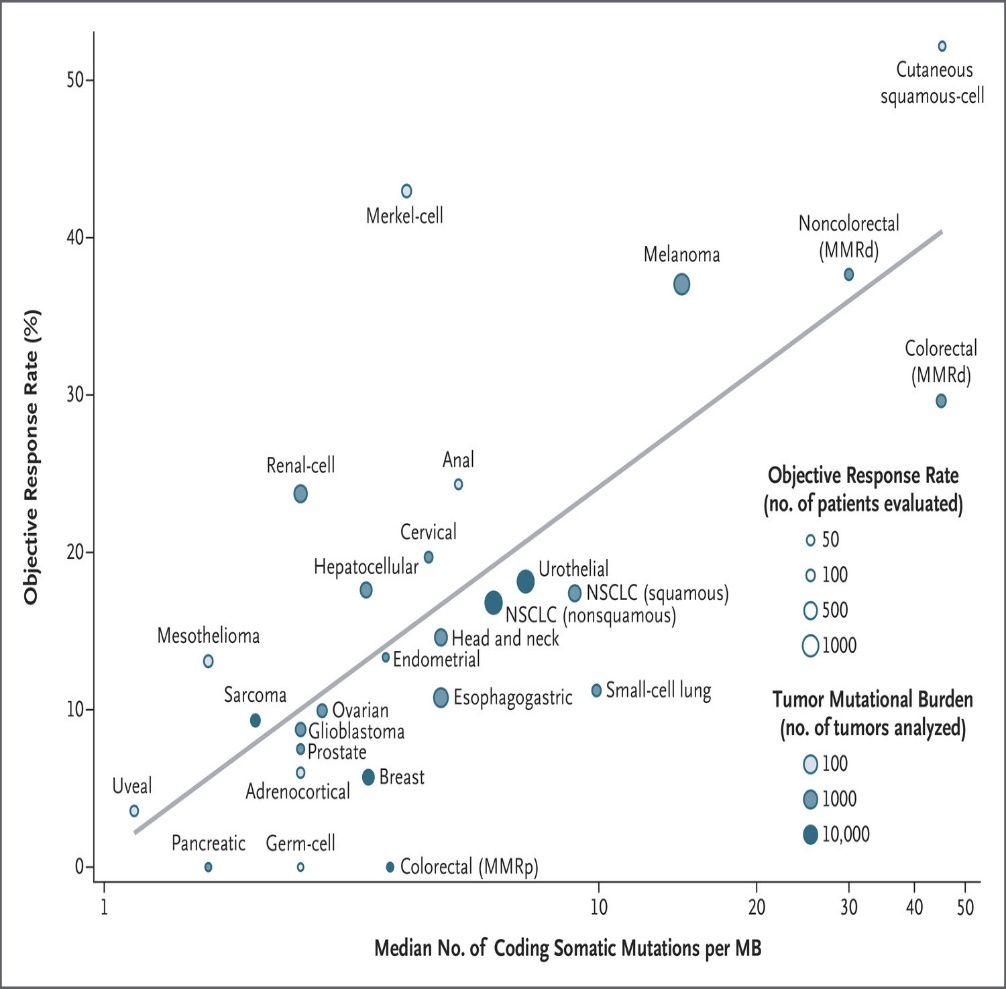 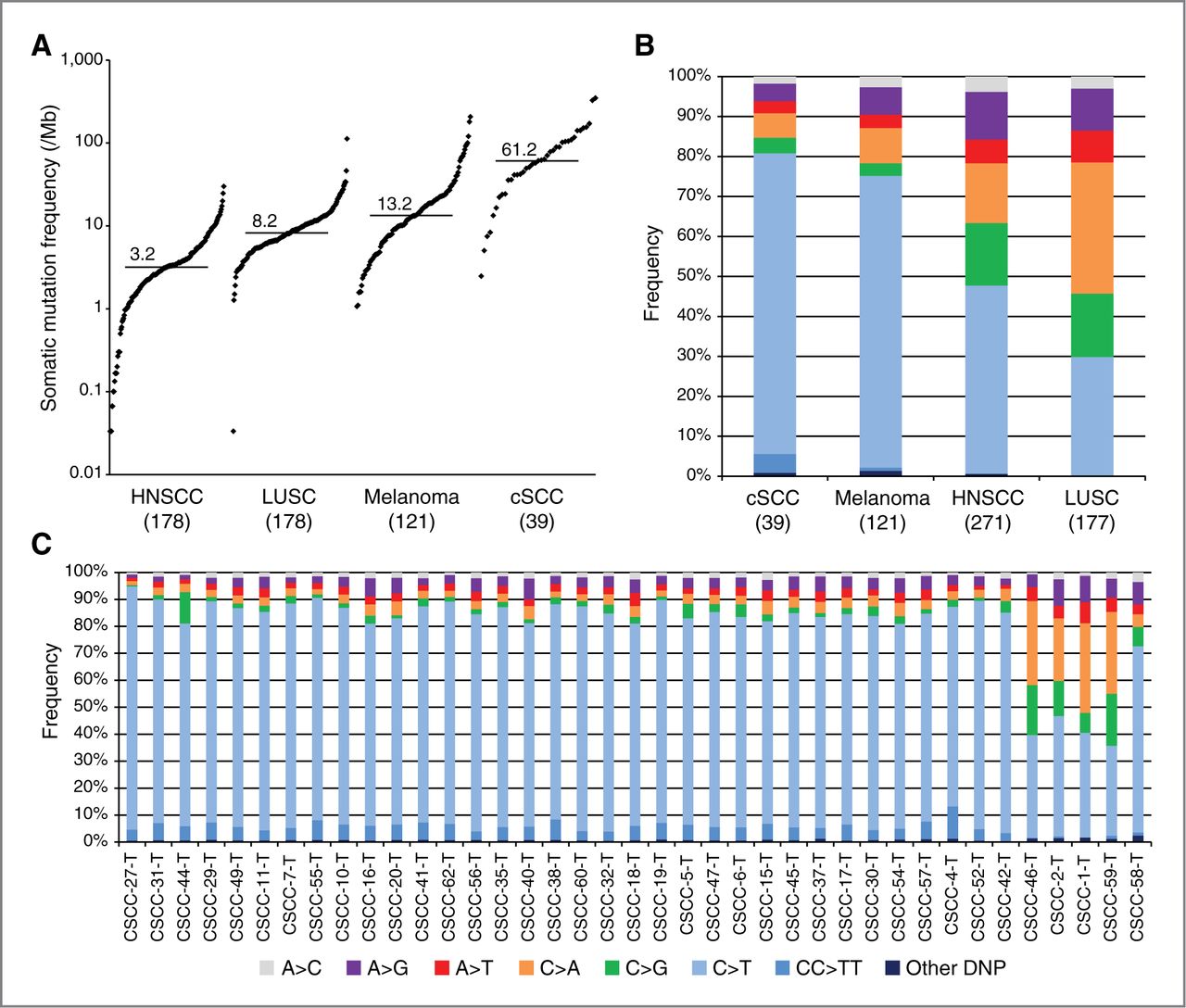 Pickering CR. Clin Cancer Res. 2014;20:6582; Yarchoan M. N Engl J Med. 2017;377:2500.
EMPOWER-CSCC 1: Cemiplimab in Advanced CSCC
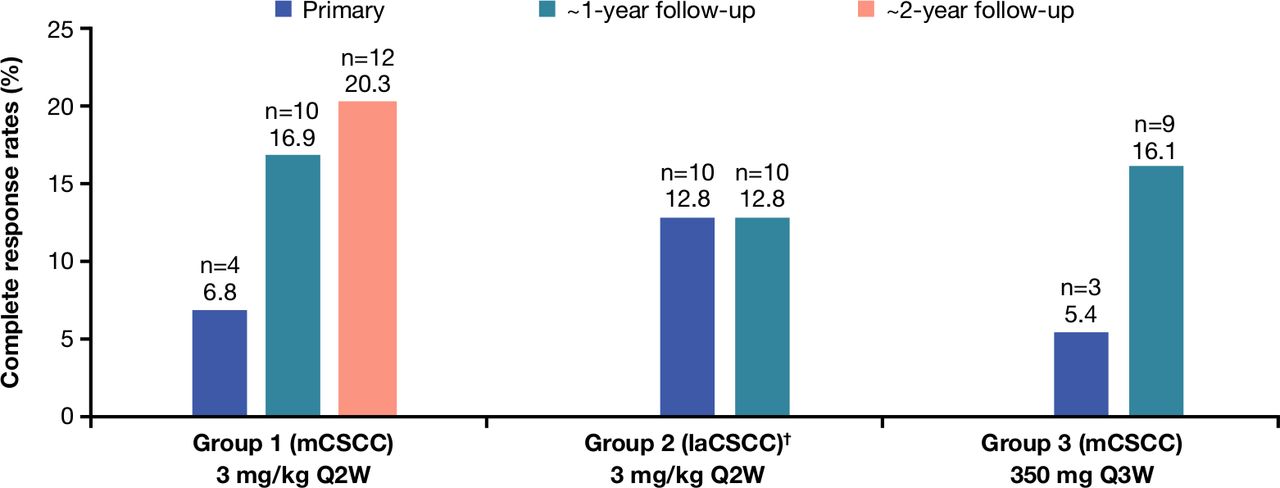 Rischin D, Khushalani NI, et al. J Immunother Cancer 2021;e002757
KEYNOTE-629Pembrolizumab in Advanced CSCC
8.8% discontinued therapy due to TRAE
Hughes BGM, Munoz-Couselo E, et al. Ann Oncol 2021;32:P1276; Munoz-Couselo E, et al. ASCO 2024, Abstract 9554
Survival on KEYNOTE-629
PFS
OS
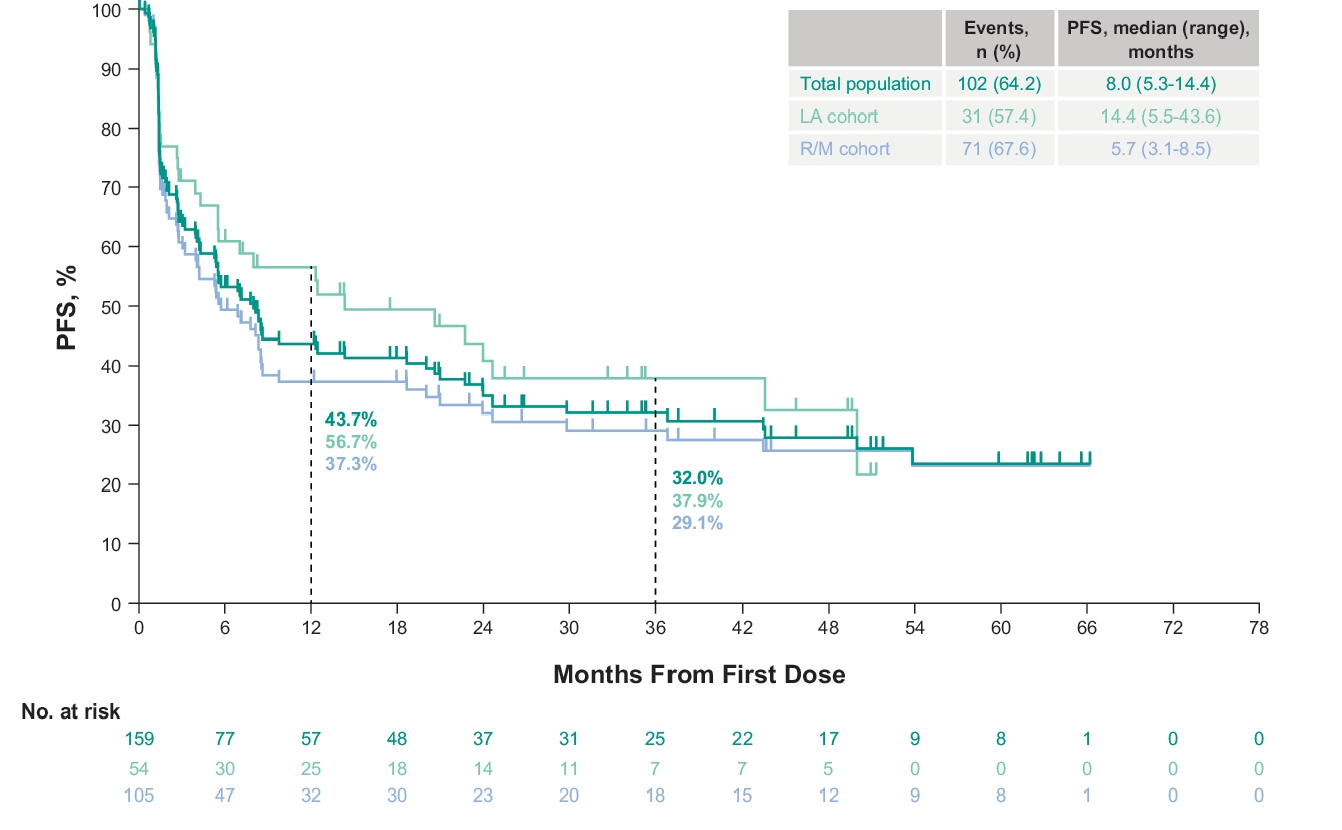 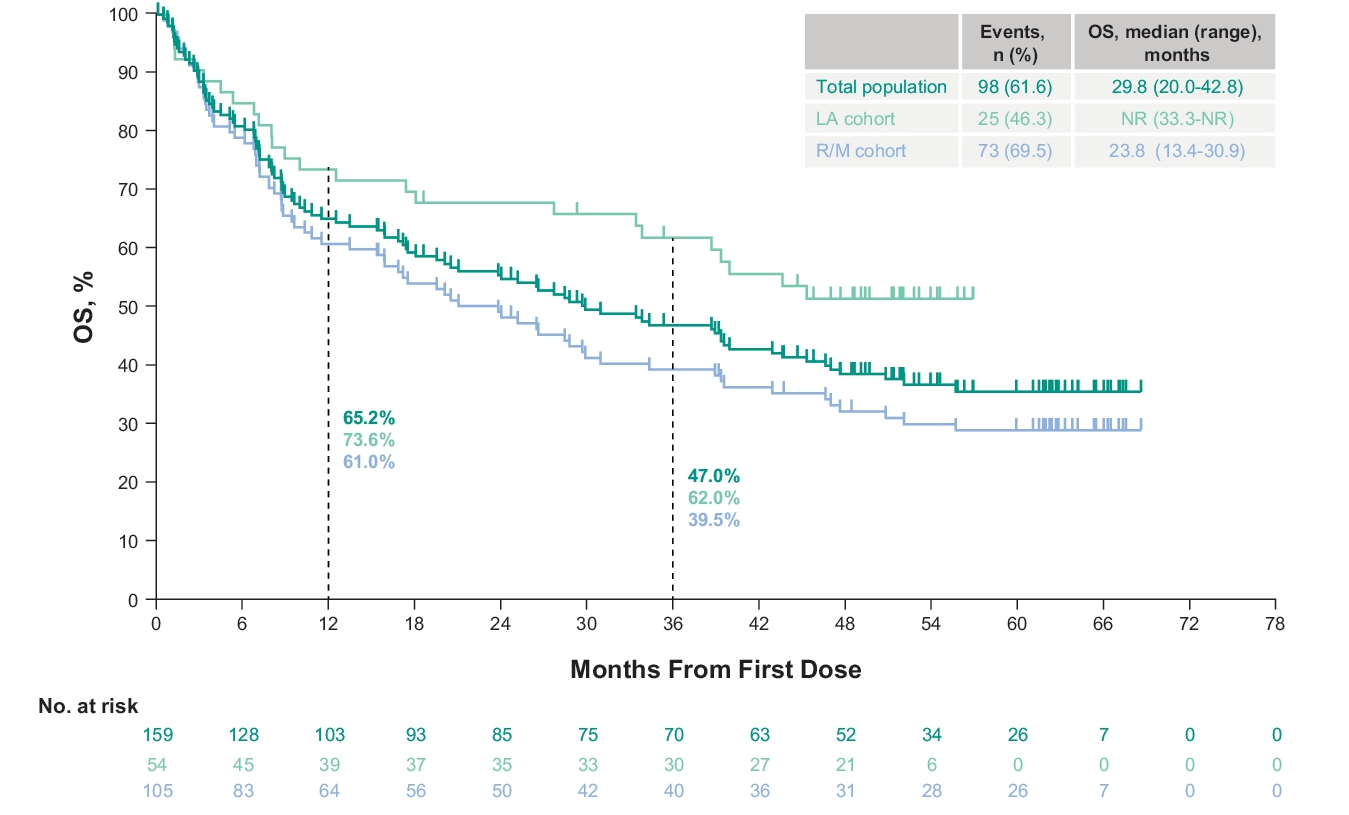 Munoz-Couselo E, et al. ASCO 2024, Abstract 9554
KEYNOTE-629 Safety
Grade 3-5 treatment related AEs: 11.3%
TRAE leading to treatment discontinuation: 8.8%
Immune related AEs requiring steroids: 11.3%

No new safety signals with longer follow-up
Munoz-Couselo E, et al. ASCO 2024, Abstract 9554
Conclusion:  Anti-PD1 monotherapy with cemiplimab or pembrolizumab can provide deep and durable responses in advanced, unresectable CSCCUnanswered Questions:1. Do we need to explore combination IO therapy?2. Biomarkers of response needed
PET-CT as a Prognostic Biomarker
Retrospective study (n=53)
Baseline + at least 1 PET-CT < 4m from starting IO







Estimated 12m PFS was 100% for CMR versus 30% in PMD
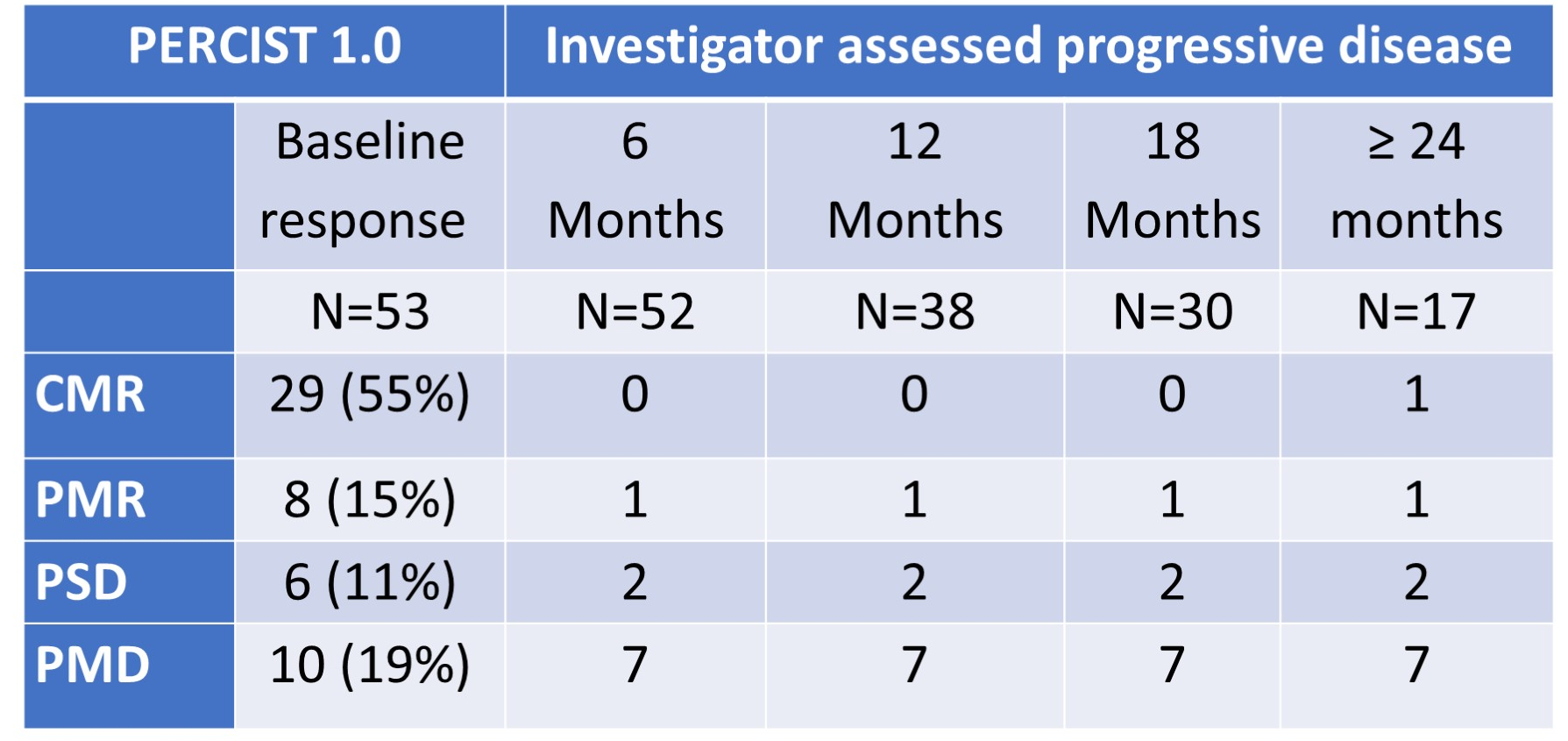 Ladwa R, et al. ASCO 2024, Abstract 9548
Questions?
Neoadjuvant Therapy for Resectable High-Risk Cutaneous Squamous Cell Carcinoma
Neoadjuvant Cemiplimab in Resectable CSCC
Stage II*–IV resectable CSCC
Neoadjuvant cemiplimab × 4 doses (imaging after 2 doses)
Part 1
Curative-intent surgery
Adjuvant radiotherapy at investigator discretion
Part 2
Gross ND, Miller D, Khushalani NI, et al. N Engl J Med 2022;387:1557.
Neoadjuvant Cemiplimab
Primary End Point: Pathologic Complete Response (pCR) Rate
Gross ND, Miller D, Khushalani NI, et al. N Engl J Med 2022;387:1557.
Event-free Survival with Neoadjuvant Cemiplimab
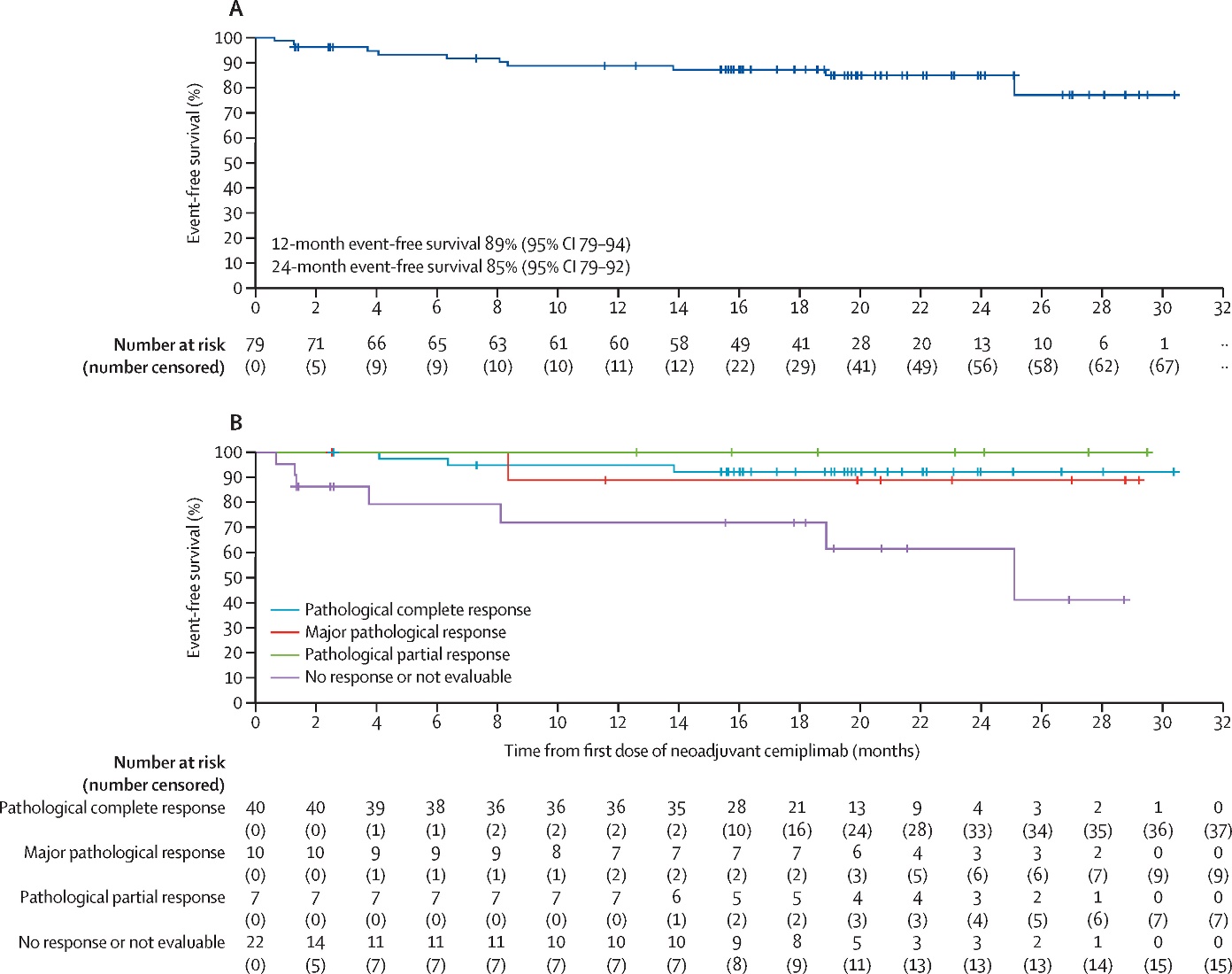 24m EFS: 85%
Gross ND, Miller DM, Khushalani NI, et al. Lancet Oncol 2023;24:1196.
Neoadjuvant Pembrolizumab in CSCC
N=30; single arm study
2 cycles of pembrolizumab → surgery → 15 cycles of pembrolizumab
Median age 77 years (55-89)
pCR rate: 59%
Amatore F, et al. ASCO 2024, Abstract 9591
DESQUAMATE Study
N=27
Aimed to de-escalate from planned surgery +/- post-operative radiotherapy (PORT) following 4 cycles of neoadjuvant pembrolizumab in resectable high-risk stage II-IV CSCC
If complete clinical + radiographic (PET-CT) response + mapping biopsy negative, then NO surgery/RT
If non-complete clinical response, then surgery + risk adaptive post-operative therapy based on pathologic response
If pCR/MPR – only pembro post-op
If > 10% viable tumor – PORT + pembro post-op
Ladwa R, et al. ASCO 2024, Abstract 9514
DESQUAMATE Results
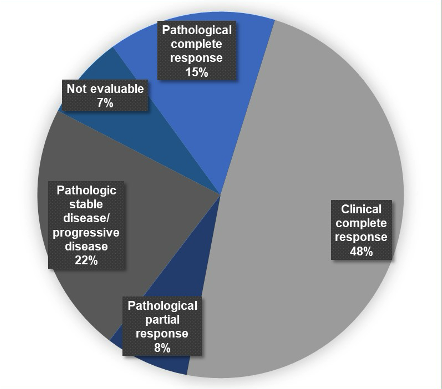 De-escalation in 63%
Pts with CCR, PCR or PPR with 100% RFS at 12 months
Both surgery and PORT eliminated in 48%
PORT only in 15%
All recurrences (n=3) in pts with > 50% viable tumor at surgery
Ladwa R, et al. ASCO 2024, Abstract 9514
Adjuvant Trials in High-Risk CSCC
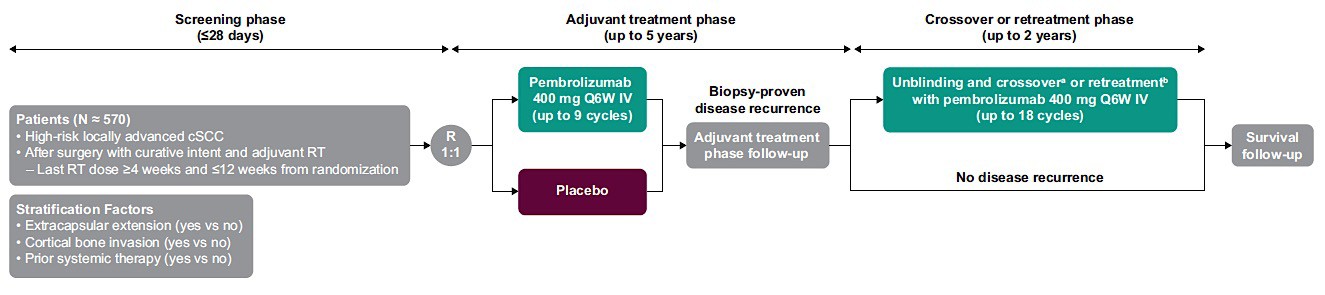 KEYNOTE-630
KEYNOTE-630: accrual completed
C-POST: recruiting
C-POST
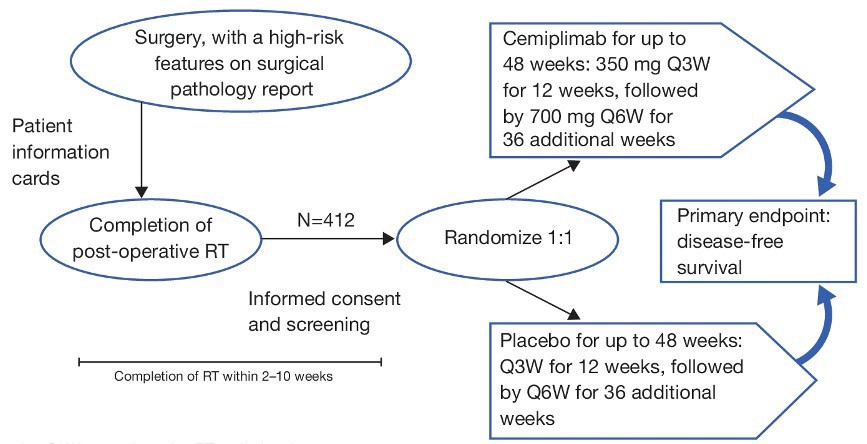 Schenker M et al. AACR-AHNS 2023; Abstract PO-009; Rischin D et al. ASCO 2022;Abstract TPS9592.
Hedgehog Inhibitors in BCC
SONIDEGIB
BOLT Trial 
N=230
48-month final analysis
ORR (200mg cohort): 56% (LA), 8% (M)
Median DOR: 26.1m (LA), 24.0m (M)
Median PFS: 22.1m (LA), 13.1m (M)
VISMODEGIB
ERIVANCE BCC Trial
N=104
ORR: 60.3% (LA), 48.5% (Metastatic, M)
Median DOR: 26.2m (LA), 14.8m (M)
Median PFS: 12.9m (LA), 9.3m (M)
Median OS: NE (LA), 33.4m (M)
Sekulic A et al. BMC Cancer 2017;332:s12885; Dummer et al, Br J Dermatol 2020;182:1369.
Real World Data in BCC: HHI Discontinuation Is Common
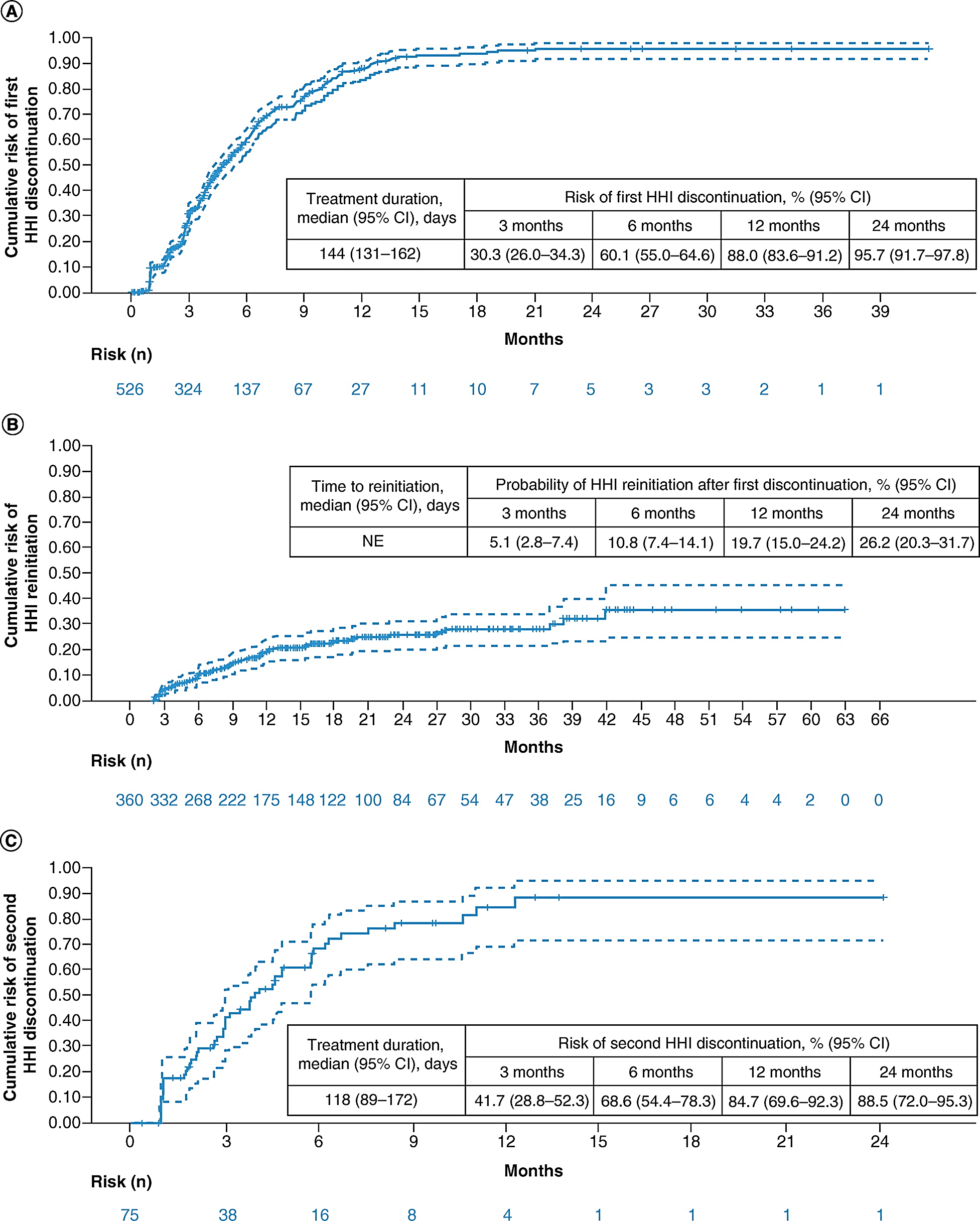 Cumulative Risk of first HhI discontinuation
Months
Ge W, et al. Future Oncol. 2022 Jul;18(23):2561-2572.
Cemiplimab in Basal Cell Carcinoma
Locally advanced BCC; intolerant or PD on HHI, or SD X 9 months
ORR 32.1% (7.1% CR)
DCR 79.8%
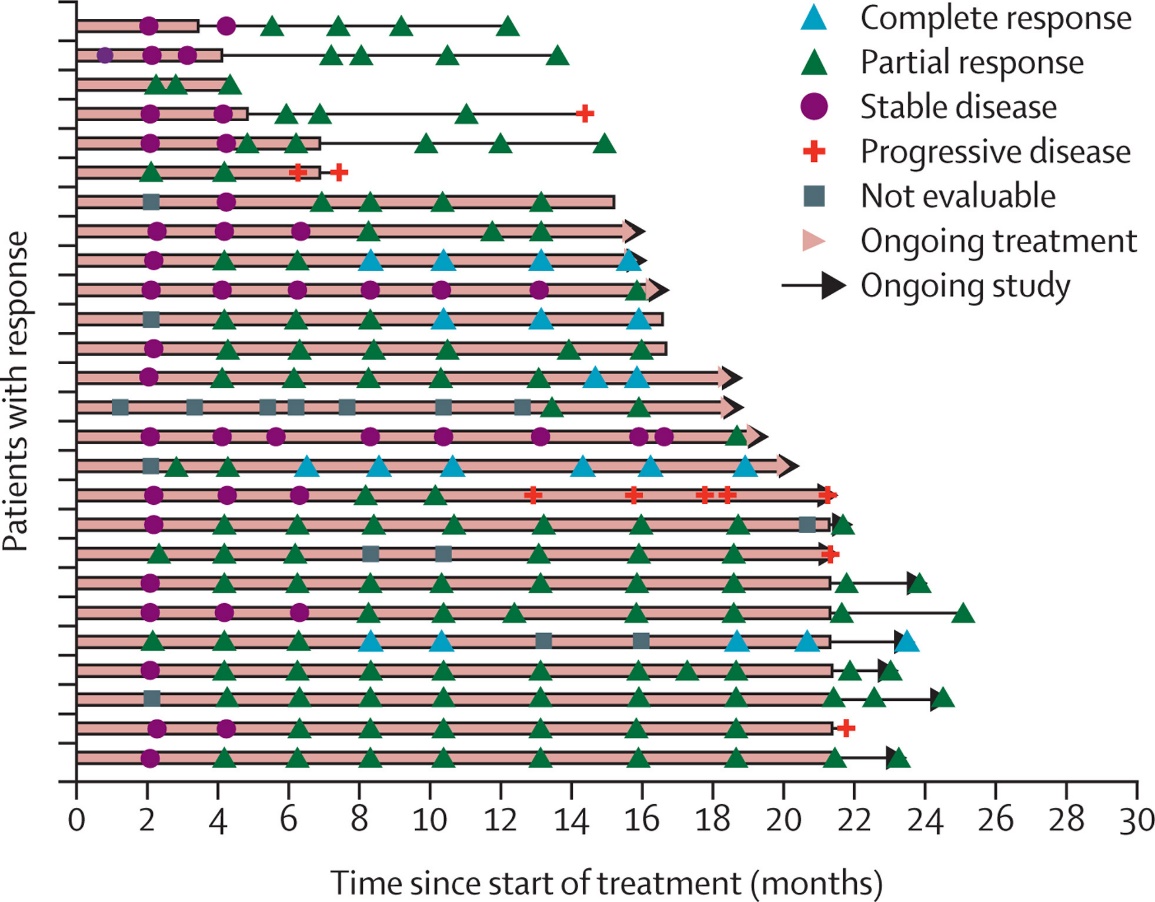 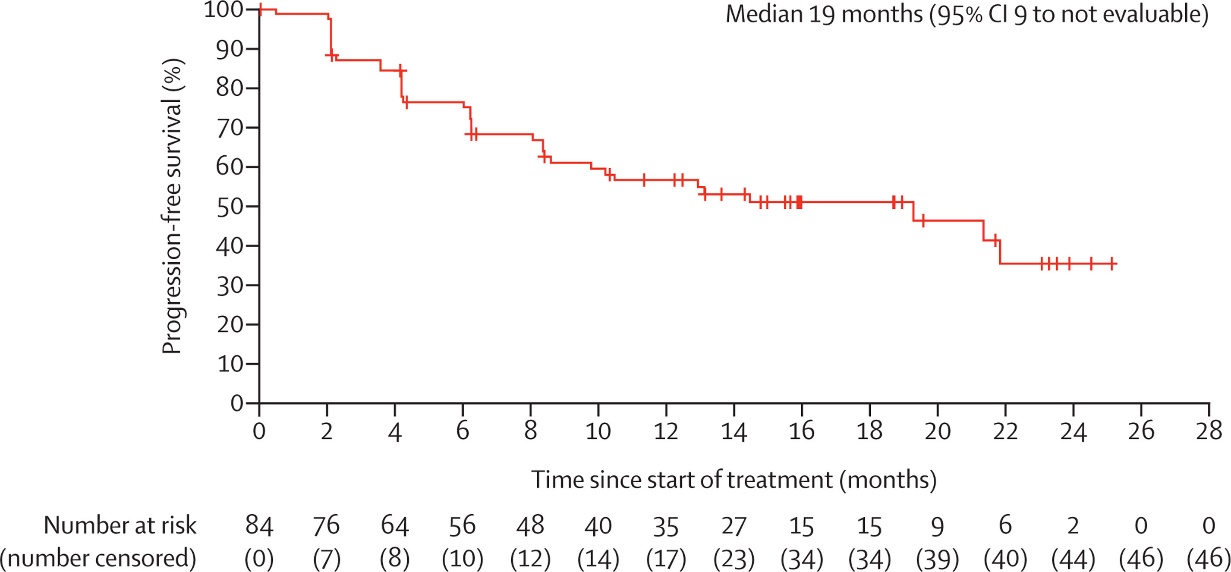 Stratigos AJ, Sekulic A, et al. Lancet Oncol 2021;22:848
Stratigos AJ, Sekulic A, et al. J Am Acad Dermatol 2024;90:414
Cemiplimab For Metastatic BCC After HHI
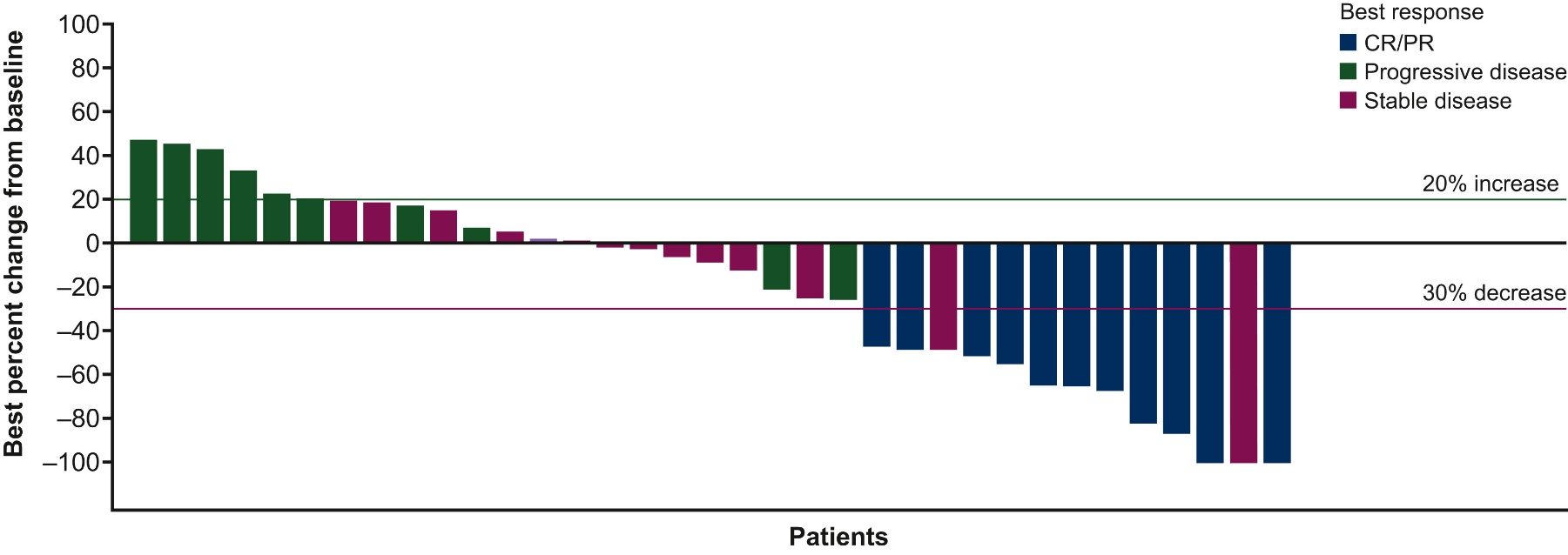 ORR: 22%; CR: 4%
mPFS: 10 months (95% CI, 4-16)
Lewis KD, Peris K, et al. Ann Oncol 2024;35(2):221-28
Nivolumab + Relatlimab in Advanced BCC
N=19 
13 (NIVO alone); ORR 46% 
9 HHI naïve (5/9: ORR 56%)	
5 (NIVO + RELA)
ORR 20% (1/5); SD 60% (3/5)
1 (NIVO + IPI)
No response
Schenk et al. ESMO 2022; Poster 820P
Therapies of Interest in NMSC
Intralesional
RP1 (CERPASS, ARTACUS): CSCC
Daromun (L19IL2 + L19TNF): BCC
IFX-Hu2.0: Merkel cell carcinoma (MCC)

Systemic
Neoadjuvant nivolumab plus relatlimab: MCC
Conclusions
Anti-PD1-based therapy is SOC front-line treatment for advanced CSCC

Neoadjuvant anti-PD1 therapy is effective with high pCR rate in CSCC

Early promise of IT in HHI-refractory BCC is encouraging and warrants investigation as front-line therapy